A formação integral dos sujeitos
na região Araguaia Xingu
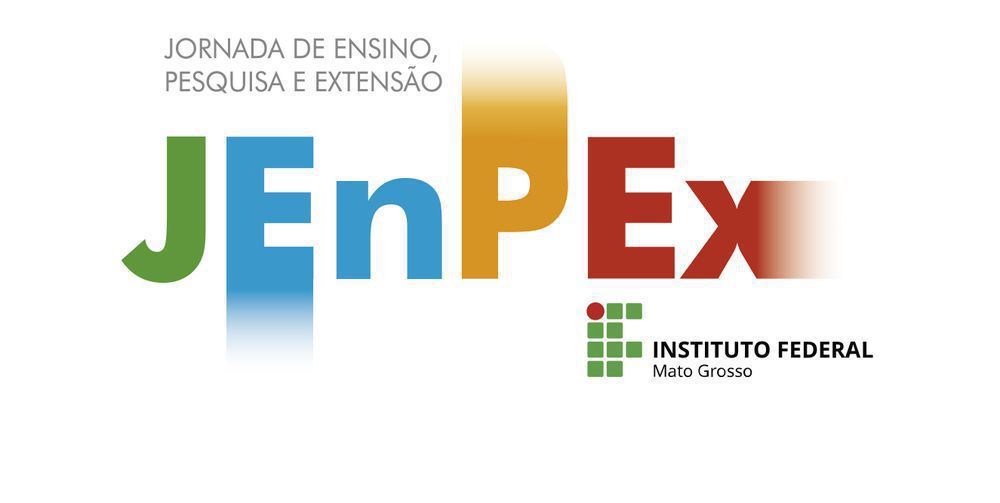 TITULO: SUBTÍTULO (se houver ) (escrita centralizada, letras maiúsculas, negrito, fonte maior) .
Nome completo  do autor 1- Instituição, e-mail; Nome completo  do autor 2- Instituição, e-mail;  Nome completo  do autor 3- Instituição, e-mail...
INTRODUÇÃO

O conteúdo deve ser  autoexplicativo, sintético e   refletir a   essência do trabalho. 
Organizar as informações  em tópicos, o que facilita a leitura.

O texto do Pôster deve ser legível a uma distância de pelo menos 1 m, sendo que o  título possui uma fonte maior do que o   conteúdo textual e os títulos de seções   devem ser destacados.




OBJETIVOS

XXxxxxxxxxxxxxxxxxxxxxxxxxxxxxxxxxxxxxxxxxxxxxxxxxx
X
X



MATERIAIS E MÉTODOS

O tamanho do Pôster: largura – 90cm;  altura – 120cm (este modelo já está configurado nesta dimensão).
RESULTADOS E DISCUSSÕES 

Sempre que possível, apresente ilustrações que facilitem o entendimento;


















CONSIDERAÇÕES FINAIS 

Xxxxxxx







REFERÊNCIAS

Listar somente as referências citadas no pôster.


AGRADECIMENTOS

Não obrigatório, apenas se houver fomento.